Je griffe pour exprimer la colère
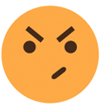 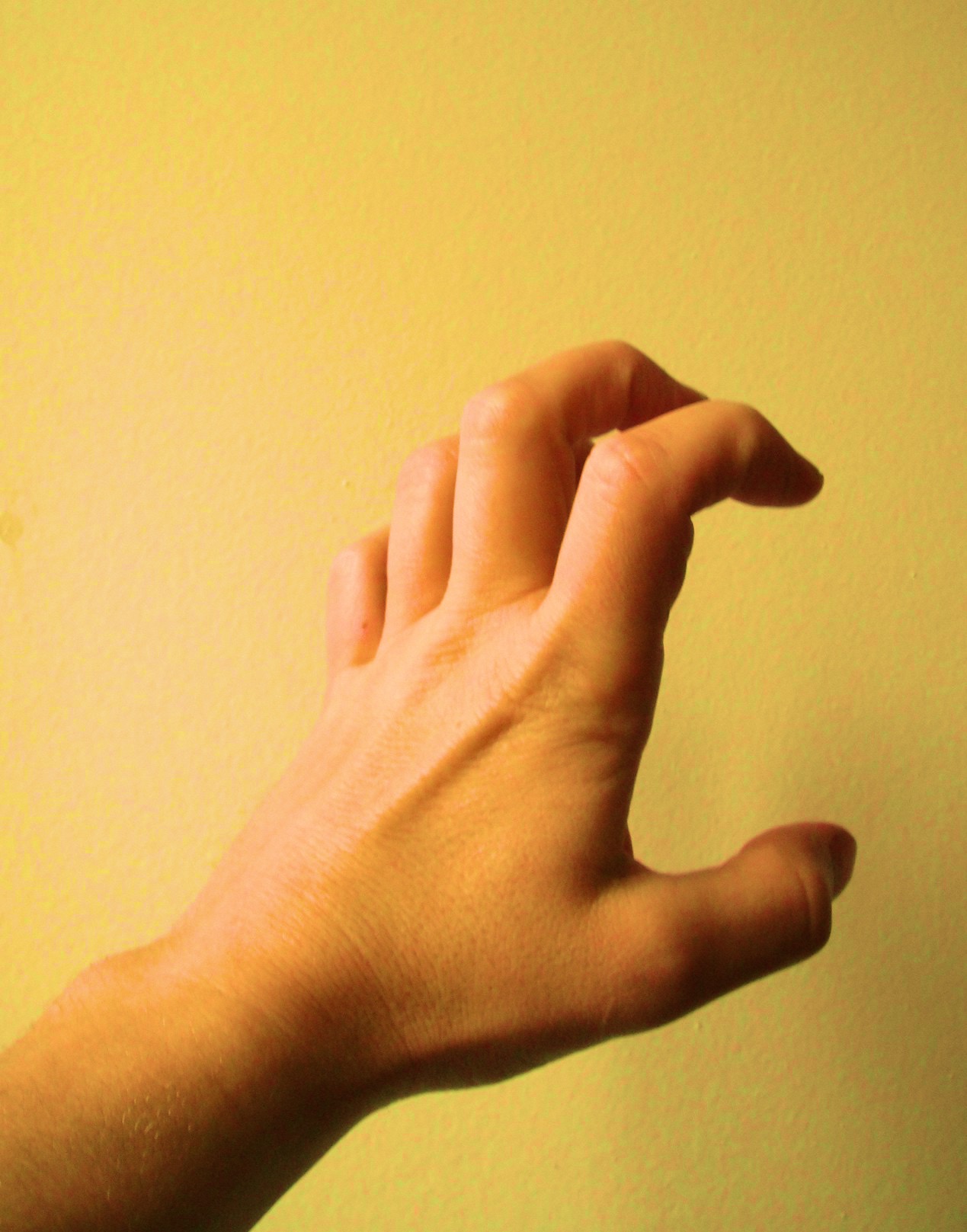 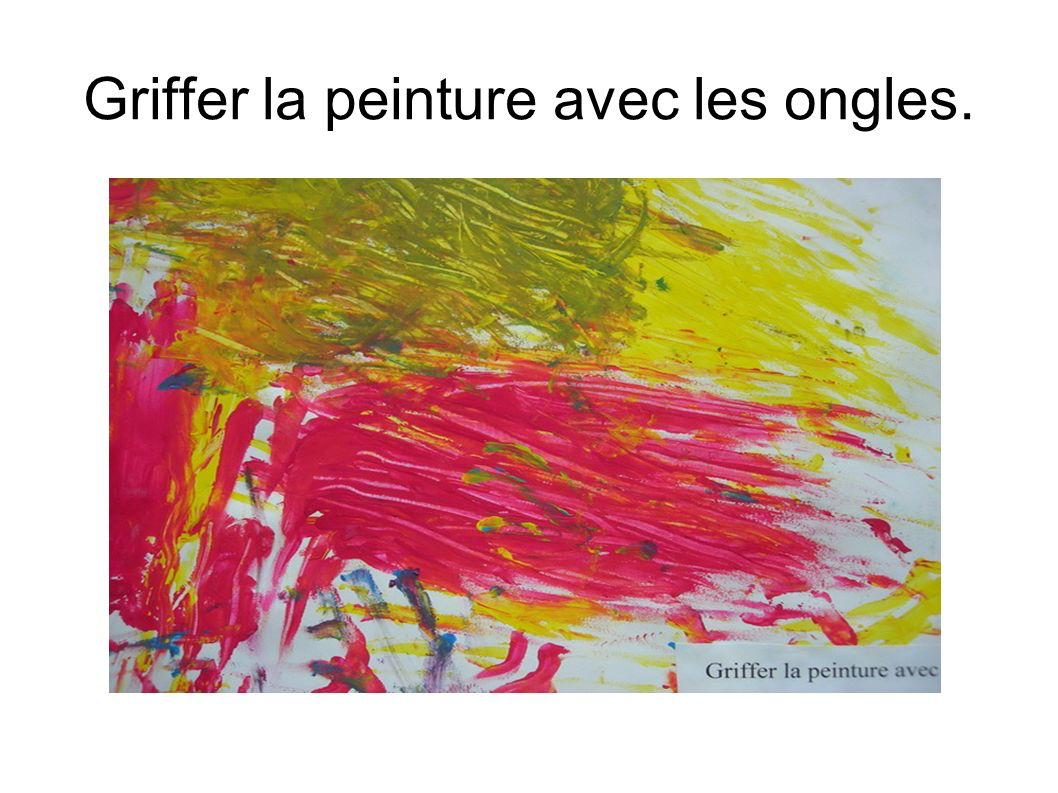 Je caresse pour exprimer la joie
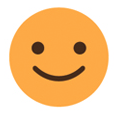 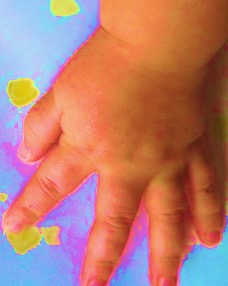 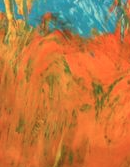 Je fais couler pour exprimer la tristesse
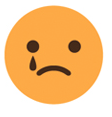 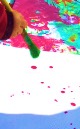 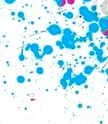 Je tourne pour exprimer la peur
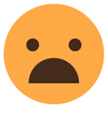 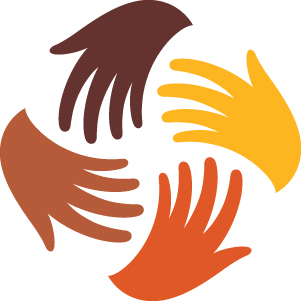 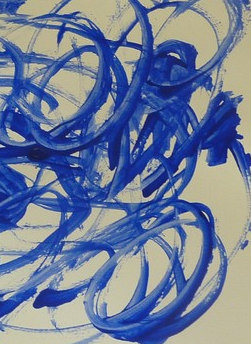